An Amoxicillin Challenge Protocol for Inpatient Penicillin Allergies
Michael J. Davis, DO, MPH, Eric Geurkink PharmD, and Muthu Narayan, DO
Introduction
Penicillin-based antibiotics are some of the most commonly used first-line antimicrobials for numerous indications. These antibiotics include: penicillin, nafcillin, oxacillin, flucloxacillin, dicloxacillin, amoxicillin, ampicillin, and piperacillin.

~32 million people in the U.S. have a documented penicillin allergy with the most commonly documented reactions being: unknown, rash, hives, and gastrointestinal side effects.  Most of these reactions are documented to have occurred greater than 10 years prior [1].

>95% of patients with a documented non-severe penicillin allergy are tolerant [1].

80% of IgE mediated penicillin allergies wane over 10 years and patients become tolerant [1].

Objective: To identify low risk, non-severe penicillin allergic patients at the Minneapolis VA and challenge the continued accuracy of their allergy with a one time dose of oral amoxicillin 500mg.
Algorithm 3:
Algorithm 4:
Results
Methodology
Penicillin allergic patients were identified after being admitted to the hospital through Theradoc during the time period of March 2022 – April 2023.  Following identification, patients were assessed via chart review and interview utilizing the algorithms below to identify whether they have a low risk, non-severe penicillin allergy.  Following clinical stability and verbal consent, patients were challenged with 500mg of amoxicillin while inpatient or had outpatient testing arranged.  Following amoxicillin challenge, patients were monitored for 1 hour for allergic response and were assessed the subsequent day for possible delayed reactions.  If no allergic response was observed, then the penicillin allergy was removed from the chart.
Algorithm 1:
Conclusion/Discussion
Documented penicillin allergies are prevalent throughout healthcare systems with most allergies being documented over 10 years prior with non-severe symptoms.

Oral amoxicillin challenges offer a quick, safe, and effective mechanism to reassess low-risk, non-severe penicillin allergies in systems where allergist services are limited.

The identification and resolution of no longer accurate penicillin allergies allows for more narrow, first-line antimicrobials to be used and decreases the reliance on more broad and toxic second-line antimicrobials.
Algorithm 2:
References
Shenoy ES, Macy E, Rowe T, Blumenthal KG. Evaluation and Management of Penicillin Allergy: A Review. JAMA. 2019 Jan 15;321(2):188.
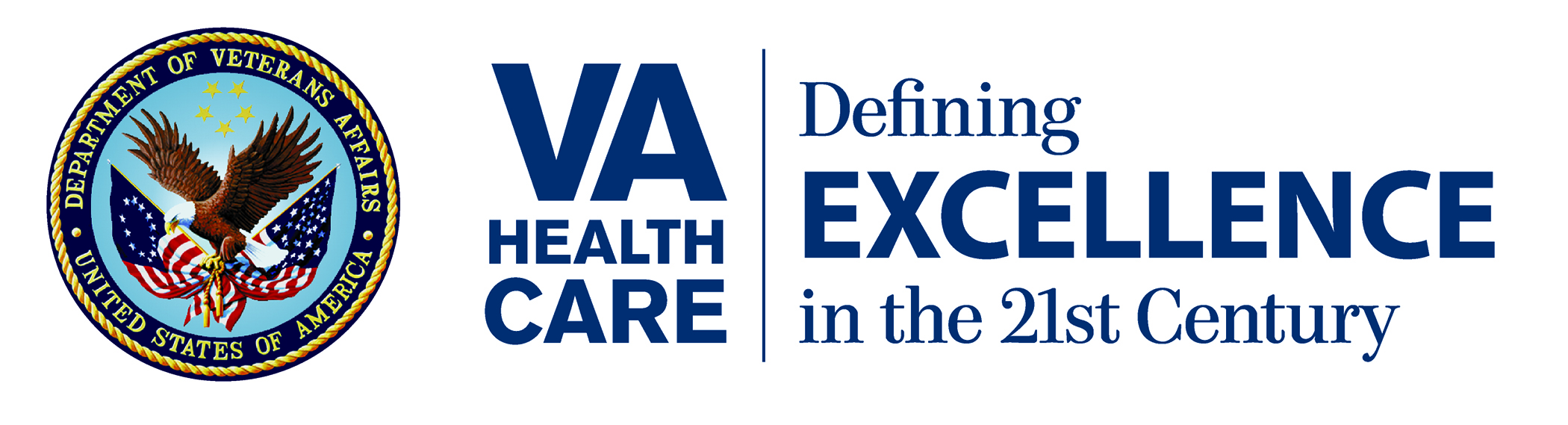 [Speaker Notes: Dimensions: 48 inches x 36 inches
Do not add any logos to this template.
This is intended as an outline, so you should change/add/delete sections based on what you need to include, and replace the graphs with your own exhibits; however, please do not change fonts, delete or resize the UMN wordmark at the bottom, or use colors outside the designated color theme of the Power Point, unless you’ve used all the colors in a graph and need more.
The body of your poster should have a minimum 24 point font. Viewers should be able to read your smallest text from a few feet away.
Remember to leave white space around graphs and text boxes in order to improve readability of your poster.]